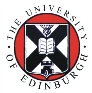 Essay research – where to look & what to find



Dr N M Speirs
University of Edinburgh
Research, reading, referencing & evaluation




The relevance of the lecture?

And what about the tutorial & laboratory?

How does this all fit into my learning and ability to deal with exams?

Assessment literacy?
Research, reading, referencing & evaluation




What should you be reading?

Where would you find these sources?

How would you evaluate the reliability of these sources?
Further essay research – where to look & what to find



You will develop your own method for writing essays and other assignments, until then, this guide might help;


Clarify the task

Collect and record information

Organise and plan

Reflect and evaluate

Write an outline plan

Work on your first draft

Final drafts
Further essay research – where to look & what to find



Lets focus on the 2nd step; collecting and recording information.


There are a number of different sources that you can use;
Further essay research – where to look & what to find



Lets focus on the 2nd step, Collecting and recording information.


There are a number of different sources that you can use;

Text book
Journal article
Official report
Web site
Newspapers
Television / radio
Surveys


Your university library will be the place to find these sources.  Sometimes you wont even need to go into the library, it can be done online e.g. finding & printing a journal article.
Further essay research – where to look & what to find



When you are identifying and selecting relevant information it is important to;


Use the reading list

Select the latest information (particularly when quoting statistics)

Select the most relevant information

Select by reliability

Select by amount
Further essay research – where to look & what to find


What ever source you use, it is important that you are able to gauge its reliability.


What’s your analysis of the content?


Read the preface (book) or abstract (article) to determine the author's intentions. 
Is this source too elementary, too technical, too advanced, or just right for your needs
Is the information fact, opinion, or propaganda
Does the information appear to be well-researched & evidenced
Does the work update other sources, substantiate other materials you have read, or add new information
Further essay research – where to look & what to find


So what is critical thinking all about?

It is the cognitive process of analysing information and breaking it down into its component parts.  

It may involve;

Reflecting upon the meaning of things
Examining the evidence behind something
Judging the veracity of the facts

Critical thinking means that you can examine a situation from several aspects rather than accepting it as one dimensional, and seek to uncover new understandings.










Timmons, F., (2015) A-Z Of Reflective Practice, Palgrave
Further essay research – where to look & what to find


What about referencing all of these sources?

You cannot use a source and not reference it, if its not your work…you need to reference.


References have two purposes:

(1) to provide the source of information you use(2) to enable the reader to find it.


There are a number of different styles that can be employed.  You need to check that you are using the correct style.
Further essay research – where to look & what to find


For example;

American Psychological Association

Although originally drawn up for use in psychological journals, the APA style is now widely used in the social sciences, in education, in business, and numerous other disciplines.

Modern Language Association of America

Used mainly in English and the Humanities.

Harvard

Originally from "The Bluebook: A Uniform System of Citation" published by the Harvard Law Review Association. The Harvard style and its many variations are used in law, natural sciences, social and behavioural sciences, and medicine.

Chicago

Sometimes referred to as Turabian or Chicago/Turabian, it is used mainly in the social sciences, including history, political studies, and theology.
Further essay research – where to look & what to find



A number of studies have indicated that, in addition to families, the peer group
may also play a signi. cant role in decision-making about HE, affecting aspirations
during compulsory schooling (Hemsley-Brown, 1996;Macrae, Maguire and Ball,
1996) and during later stages of decision-making (Moogan, Baron and Harris,
1999; Institute for Employment Studies, 1999). Roberts and Allen (1997) found
that the peer group was the most common source of in uence after the young
person’s family.





HEMSLEY-BROWN, J. (1996). ‘Decision making among sixteen year-olds in the further
education market place.’ In: FOSKETT, N. (Ed) Markets in Education: Policy, Process
and Practice:Volume 2. Southampton: Centre for Research in Educational Marketing.

MACRAE, S., MAGUIRE, M. and BALL, S. (1996). ‘Opportunity knocks: “choice” in
the post-16 education and training market.’ In: FOSKETT, N. (Ed) Markets in
Education: Policy, Process and Practice:Volume 2. Southampton: Centre for Research in
Educational Marketing.
Further essay research – where to look & what to find


For example


Martin J. Mitchell (ed.), New Perspectives on the Irish in Scotland, (John Donald, 2008)



The editor is MJ Mitchell.
The title of the book is New Perspectives on the Irish in Scotland.
It was published by John Donald in 2008.


Joseph Bradley, ‘Identity, Politics and Culture: Orangeism in Scotland’, Scottish Affairs, Issue No. 16, Summer 1996, pp.104-28.


The author is Joseph Bradley 
The title of the article is Identity, Politics and Culture: Orangeism in Scotland 
It was published in the journal Scottish Affairs, number 16 in 1996.
It can be found from page 104-128.
Further essay research – where to look & what to find


Haggett, C. (2010) Discourses of Risk: Responsibility and the Construction of Blame, Berlin: Lambert 

Speirs, N. M, Riley, S. C. & McCabe G. (2017), Student-Led, Individually-Created Courses: Using Structured Reflection within Experiential Learning to Enable Widening Participation Students’ Transitions Through and Beyond Higher Education, Journal of Perspectives in Applied Academic Practice, 5(2), pp51-57

Janus, Alexander L. 2013. “The Gap Between Mothers’ Work -Family Orientations and Employment Trajectories in 18 OECD Countries.” European Sociological Review 29(4):752-766.

Bloom, B. S (1984), The search for methods of group instruction as effective as one to one tutoring, Educational Leadership, 41(8), 4-17.

Bourdieu, P., & Passeron, J.-C. (1977). Reproduction in education, society and culture, R. Nice (trans). London: Sage Press.

Fielding, M. (1999). Radical collegiality: Affirming teaching as an inclusive professional practice. Australian Educational Researcher, 26(2), 1-34.

Jensen, K., & Bennett, L. (2016). Enhancing teaching and learning through dialogue: A student and staff partnership model. International Journal for
Academic Development, 21(1), 41–53.
Further essay research – where to look & what to find


Now you try;


Authors are W Damon & E Phelps.
Article is titled Critical distinctions among three approaches to peer education. 
It was published in 1989 in the International Journal of Educational Research.
It can be found from page 9-19 in volume 58 issue 2.


Author is B Strauss.
Article is titled Social facilitation in motor tasks: a review of research and theory. 
It was published in 2001 in Psychology of Sport and Exercise 
It can be found from page 237-256  in volume 3.


Authors are J Arnold, J., & DJ Clarke
Title is What is ‘Agency’? Perspectives in Science Education Research
The journal was published in 2014 in International Journal of Science Education
Its from volume 35, issue 5, pages 735-754.
Further essay research – where to look & what to find





Damon, W., & Phelps, E. (1989). Critical distinctions among three approaches to peer education.  International Journal of Educational Research, 58(2), 9-19.





Strauss, B. (2001). Social facilitation in motor tasks: a review of research and theory. Psychology of Sport and Exercise, 3, 237-256. 




Arnold, J., & Clarke, D., J. (2014). What is ‘Agency’? Perspectives in Science Education Research, International Journal of Science Education, 36(5), 735-754.
Research, reading, referencing & evaluation



So,  what research & enquiry related skills have I developed?


 
identify (e.g. counter examples) 
define 
analyse problems 
identify or create solutions 
synthesise 
evaluate 
critique / critical judgment / critically assess 
interpret 
creating new understanding 
thinking creatively or imaginatively 
formulate key questions 
rational enquiry 
search for, evaluate and use information